Stochastic Pre-Classification for SDN Data Plane Matching
Author : Luke McHale, C. Jasson Casey, Paul V. Gratz, Alex Sprintson
Conference: 2014 IEEE 22nd International Conference on Network Protocols
Presenter: Tung-yin Chi
Date: 2015/7/22
Department of Computer Science and Information Engineering 
National Cheng Kung University, Taiwan R.O.C.
[Speaker Notes: Ph.D. Student, Texas A&M University]
Motivation
SDNs increase stress on Packet Classification
Higher complexity compared to traditional networks
Generalizing increases timing variability
Denial of Service (DoS) attacks on SDN switches are a potential issue
Wastes resources, crowding out legitimate packets
Inherent problem: traffic must be classified before it can be determined malicious
National Cheng Kung University CSIE Computer & Internet Architecture Lab
2
Packet Classification
Exact Matching
Hash Tables
Prefix Match
Tries
Arbitrary
TCAM (limited in size/availability)
National Cheng Kung University CSIE Computer & Internet Architecture Lab
3
Packet Classification
National Cheng Kung University CSIE Computer & Internet Architecture Lab
4
Flow Locality
35% of the flows contain 95% of the packets
The active-flow window is constantly changing
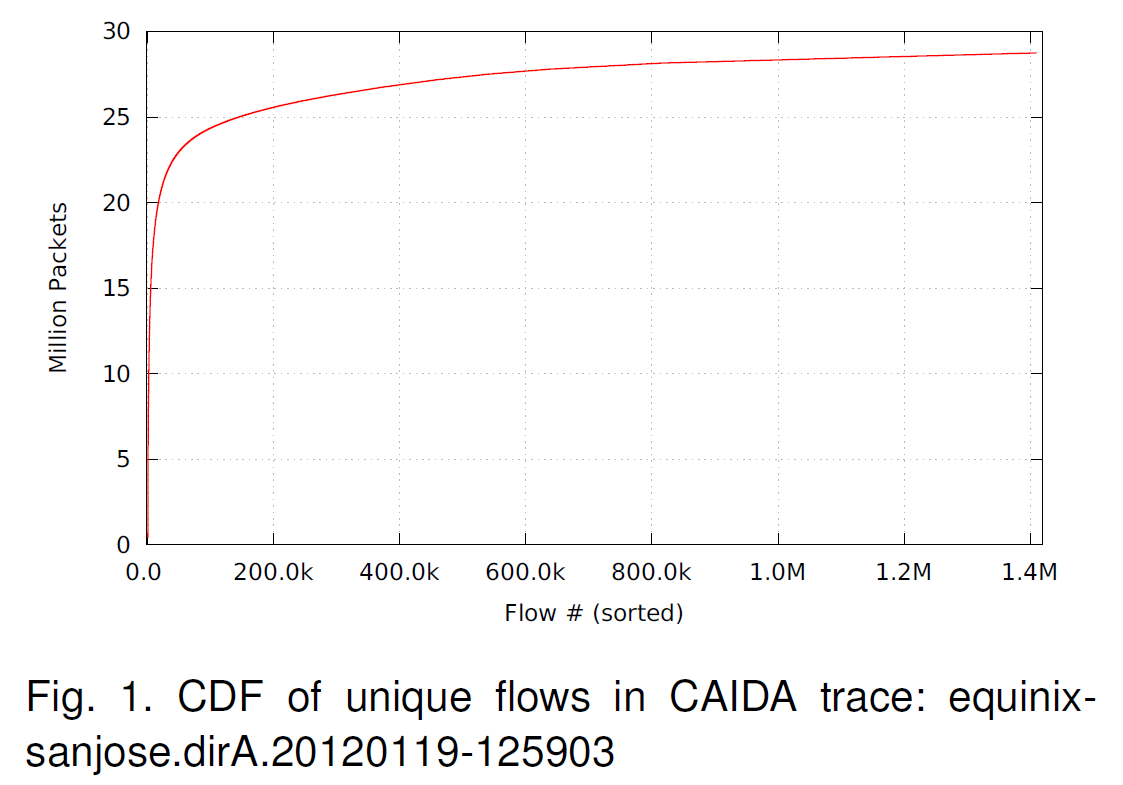 National Cheng Kung University CSIE Computer & Internet Architecture Lab
5
Flow Caching
Flow Locality -> Caching becomes fast-path
Keeps high-throughput flows
Lookup: exact-match using key (i.e. 5-tuple)
Cache: action set
Hits: bypass Table and Flow selection
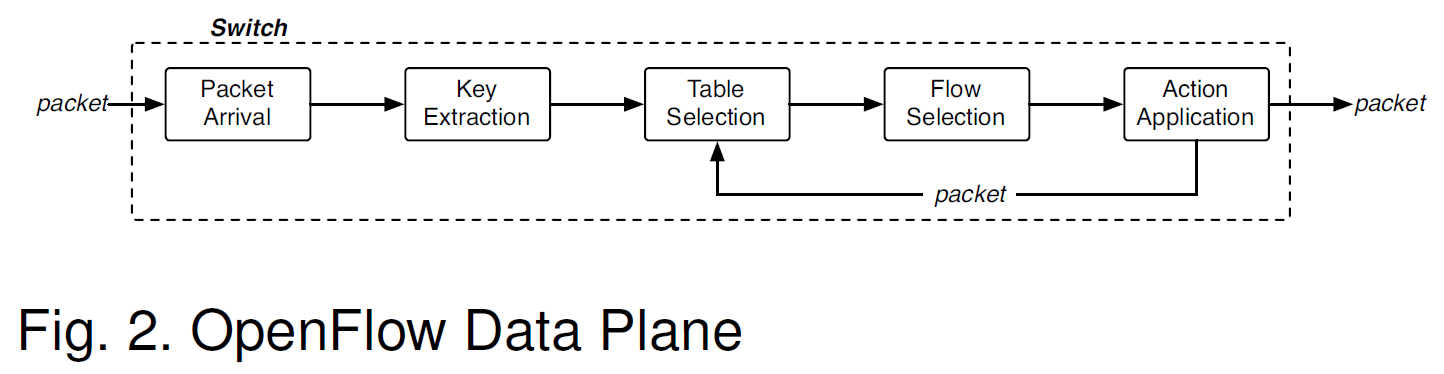 National Cheng Kung University CSIE Computer & Internet Architecture Lab
6
Pre-Classification
Attacks aim to stress slow-path (classification)
When stressed, prioritize established traffic
Lookup: exact-match using key (i.e. 5-tuple)
Cache: seen before
Hits: higher classification priority
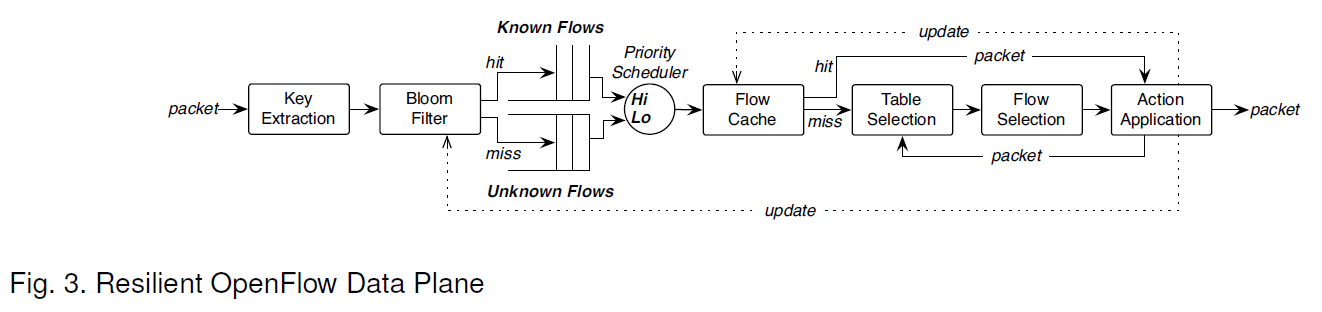 National Cheng Kung University CSIE Computer & Internet Architecture Lab
7
Bloom Filter
Hit: flow likely seen within epoch
Miss: flow definitely not seen within epoch
O[1] Lookups
O[1] Inserts
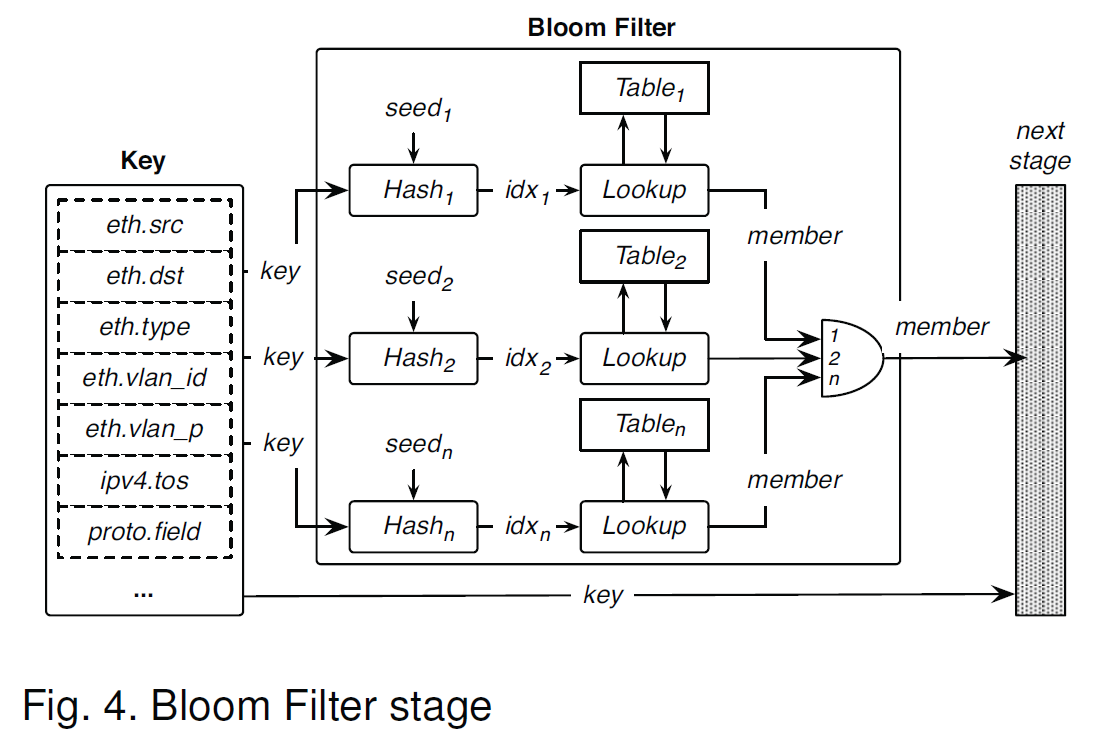 National Cheng Kung University CSIE Computer & Internet Architecture Lab
8
Bloom Filter: XOR Hash Function
Bit-level XOR helps preserve entropy
Avoid mixing heavily correlated bits
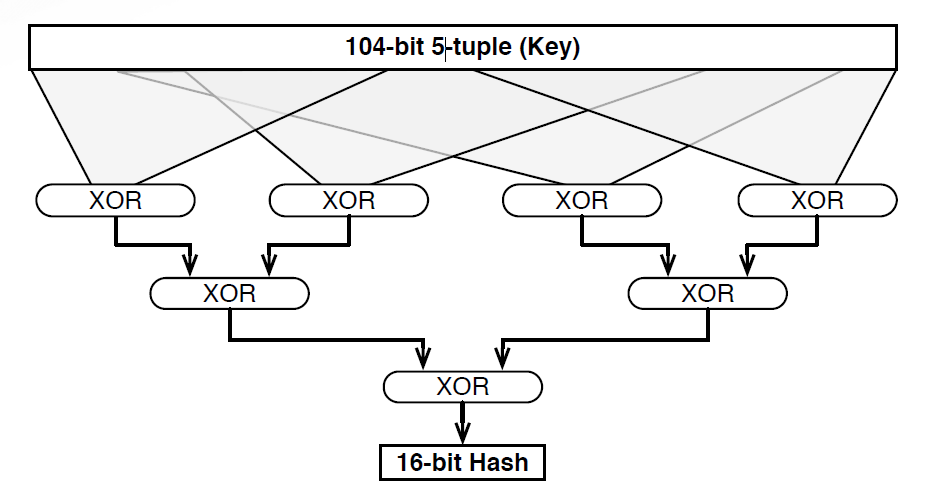 National Cheng Kung University CSIE Computer & Internet Architecture Lab
9
Experimental Setup
National Cheng Kung University CSIE Computer & Internet Architecture Lab
10
Firewall Application
Simulated Firewall Application
Access Control List (ACL)
Protocol
IP source/destination
Port source/dest. ranges
Test ACL Generation
95%: nominal network conditions
60%: network with significant malicious traffic
20%: network under attack
National Cheng Kung University CSIE Computer & Internet Architecture Lab
11
Results: Throughput
Key Extraction
Table Selection
Flow Selection
Action Application
packet
packet
packet
Baseline - 95%
Baseline - 60%
Baseline - 20%
❇	Stressed >1 Gbps
1
0.9
0.8
Normalized Throughput
0.7
0.6
0.5
0.4
0.3
0.2
0.1
0
1
10
40
Interface Speed (Gbps)
100
12
Results: Throughput
update
packet
hit
Key Extraction
Flow Cache
Table Selection
Flow Selection
Action Application
packet
packet
miss
packet
Baseline - 95%
Baseline - 60%
Baseline - 20%
Caching - 95%
Caching - 60%
Caching - 20%
❇	Stressed >1 Gbps
Throughput proportional to unauthorized traffic
1
0.9
0.8
Normalized Throughput
0.7
0.6
0.5
0.4
0.3
0.2
0.1
0
1
10
40
Interface Speed (Gbps)
100
13
Results: Throughput
Known Flows
Priority
hit
Scheduler
packet
packet
Lo
Extraction
Filter
Selection
Selection
Application
miss
packet
Unknown Flows
update
Baseline - 95%
Baseline - 60%
Baseline - 20%
Caching - 95%
Caching - 60%
Caching - 20%
Partition - 95%
Partition - 60%
Partition - 20%
❇	Stressed >1 Gbps
Throughput proportional to unauthorized traffic
▲	Unauthorized traffic has less impact on throughput
1
0.9
0.8
Normalized Throughput
0.7
0.6
0.5
0.4
0.3
0.2
0.1
0
1
10
40
Interface Speed (Gbps)
100
14
Results: Throughput
Known Flows
update
Priority Scheduler
Hi Lo
packet
hit
hit
Key Extraction
Bloom Filter
Flow Cache
Table Selection
Flow Selection
Action Application
packet
packet
miss
miss
packet
Unknown Flows
update
Baseline - 95%
Baseline - 60%
Baseline - 20%
Caching - 95%
Caching - 60%
Caching - 20%
Partition - 95%
Partition - 60%
Partition - 20%
Partition+Caching - 95%
Partition+Caching - 60%
Partition+Caching - 20%
❇	Stressed >1 Gbps
Throughput proportional to unauthorized traffic
▲	Unauthorized traffic has less impact on throughput
	More consistent throughput
1
0.9
0.8
Normalized Throughput
0.7
0.6
0.5
0.4
0.3
0.2
0.1
0
1
10
40
Interface Speed (Gbps)
100
15
Results: Latency
Key Extraction
Table Selection
Flow Selection
Action Application
packet
packet
packet
Baseline - 95%
Baseline - 60%
Baseline - 20%
❇		Queue saturation causes high latency >1 Gbps
9
8
7
Mean Latency (µs)
6
5
4
3
2
1
0
1
10
40
Interface Speed (Gbps)
100
16
Results: Latency
update
packet
hit
Key Extraction
Flow Cache
Table Selection
Flow Selection
Action Application
packet
packet
miss
packet
Baseline - 95%
Baseline - 60%
Baseline - 20%
Caching - 95%
Caching - 60%
Caching - 20%
❇		Queue saturation causes high latency >1 Gbps
Hits improve average latency
9
8
7
Mean Latency (µs)
6
5
4
3
2
1
0
1
10
40
Interface Speed (Gbps)
100
17
Results: Latency
Known Flows
Priority
hit
Scheduler
packet
packet
Lo
Extraction
Filter
Selection
Selection
Application
miss
packet
Unknown Flows
update
Baseline - 95%
Baseline - 60%
Baseline - 20%
Caching - 95%
Caching - 60%
Caching - 20%
Partition - 95%
Partition - 60%
Partition - 20%
❇		Queue saturation causes high latency >1 Gbps
Hits improve average latency
▲	Authorized traffic not yet seen incurs higher latency
▲		Once flow is learned, latency consistent with Baseline
9
8
7
Mean Latency (µs)
6
5
4
3
2
1
0
1
10
40
Interface Speed (Gbps)
100
18
Results: Latency
Known Flows
update
Priority Scheduler
Hi Lo
packet
hit
hit
Key Extraction
Bloom Filter
Flow Cache
Table Selection
Flow Selection
Action Application
packet
packet
miss
miss
packet
Unknown Flows
update
Baseline - 95%
Baseline - 60%
Baseline - 20%
Caching - 95%
Caching - 60%
Caching - 20%
Partition - 95%
Partition - 60%
Partition - 20%
Partition+Caching - 95%
Partition+Caching - 60%
Partition+Caching - 20%
❇		Queue saturation causes high latency >1 Gbps
Hits improve average latency
▲	Authorized traffic not yet seen incurs higher latency
▲		Once flow is learned, latency consistent with Cache
	Higher latency at start of flow
	Latency is constant with cache
9
8
7
Mean Latency (µs)
6
5
4
3
2
1
thereafter
0
1
10
40
Interface Speed (Gbps)
100
19
Results: Jitter
Key Extraction
Table Selection
Flow Selection
Action Application
packet
packet
packet
Baseline - 95%
Baseline - 60%
Baseline - 20%
❇	Peaks at saturation point
9
8
7
6
Jitter (µs)
5
4
3
2
1
0
1
10
40
Interface Speed (Gbps)
100
20
Results: Jitter
update
packet
hit
Key Extraction
Flow Cache
Table Selection
Flow Selection
Action Application
packet
packet
miss
packet
Baseline - 95%
Baseline - 60%
Baseline - 20%
Caching - 95%
Caching - 60%
Caching - 20%
❇	Peaks at saturation point
Difference in fast vs. slow path increases variance
9
8
7
6
Jitter (µs)
5
4
3
2
1
0
1
10
40
Interface Speed (Gbps)
100
21
Results: Jitter
Known Flows
Priority
hit
Scheduler
packet
packet
Lo
Extraction
Filter
Selection
Selection
Application
miss
packet
Unknown Flows
update
❇	Peaks at saturation point
Difference in fast vs. slow path increases variance
▲	Learning path incurs higher latency -> jitter
▲		Once flow is learned, jitter consistent with Caching
30
25
Jitter (µs)
20
15
10
5
0
1
10
40
Interface Speed (Gbps)
100
22
Results: Jitter
Known Flows
update
Priority Scheduler
Hi Lo
packet
hit
hit
Key Extraction
Bloom Filter
Flow Cache
Table Selection
Flow Selection
Action Application
packet
packet
miss
miss
packet
Unknown Flows
update
❇	Peaks at saturation point
Difference in fast vs. slow path increases variance
▲	Learning path incurs higher latency -> jitter
▲		Once flow is learned, jitter consistent with Caching
	Improves jitter incurred by
30
25
Jitter (µs)
20
15
10
5
0
priority mechanism
1
10
40
Interface Speed (Gbps)
100
23
Conclusions
Known Flows
update
Priority Scheduler
Hi Lo
packet
hit
hit
Key Extraction
Bloom Filter
Flow Cache
Table Selection
Flow Selection
Action Application
packet
packet
miss
miss
packet
Unknown Flows
update

SDN complexity increases stress on Classification
Flow Cache minimizes the effect of repeatedly classifying high-throughput flows
Increases effective throughput
Pre-Classification prioritizes known traffic
Reduces effect of malicious traffic
Combined architecture provides orthogonal benefit
Helps decouple legitimate and malicious traffic
24
Results: Throughput
Known Flows
update
Priority Scheduler
Hi Lo
packet
hit
hit
Key Extraction
Bloom Filter
Flow Cache
Table Selection
Flow Selection
Action Application
packet
packet
miss
miss
packet
Unknown Flows
update
Baseline - 95%
Baseline - 60%
Baseline - 20%
Caching - 95%
 	 	Caching - 60%
 	 	Caching - 20%
Partition - 95%
Partition - 60%
Partition - 20%
Partition+Caching - 95%
Partition+Caching - 60%
Partition+Caching - 20%
1
0.9
0.8
Normalized Throughput
0.7
0.6
0.5
0.4
0.3
0.2
0.1
0
1
10
40
Interface Speed (Gbps)
100
25
Results: Latency
Known Flows
update
Priority Scheduler
Hi Lo
packet
hit
hit
Key Extraction
Bloom Filter
Flow Cache
Table Selection
Flow Selection
Action Application
packet
packet
miss
miss
packet
Unknown Flows
update
Baseline - 95%
Baseline - 60%
Baseline - 20%
Caching - 95%
 	 	Caching - 60%
 	 	Caching - 20%
Partition - 95%
Partition - 60%
Partition - 20%
Partition+Caching - 95%
Partition+Caching - 60%
Partition+Caching - 20%
9
8
7
Mean Latency (µs)
6
5
4
3
2
1
0
1
10
40
100
26
Interface Speed (Gbps)
Results: Jitter
Known Flows
update
Priority Scheduler
Hi Lo
packet
hit
hit
Key Extraction
Bloom Filter
Flow Cache
Table Selection
Flow Selection
Action Application
packet
packet
miss
miss
packet
Unknown Flows
update
Baseline - 95%
Baseline - 60%
Baseline - 20%
Caching - 95%
Caching - 60%
Caching - 20%
Partition - 95%
Partition - 60%
Partition - 20%
Partition+Caching - 95%
Partition+Caching - 60%
Partition+Caching - 20%
35
30
25
Jitter (µs)
20
15
10
5
0
1
10
40
100
27
Interface Speed (Gbps)